Introduction to Microservices Architecture
Breaking Down Monolithic Applications for Scalability and Flexibility
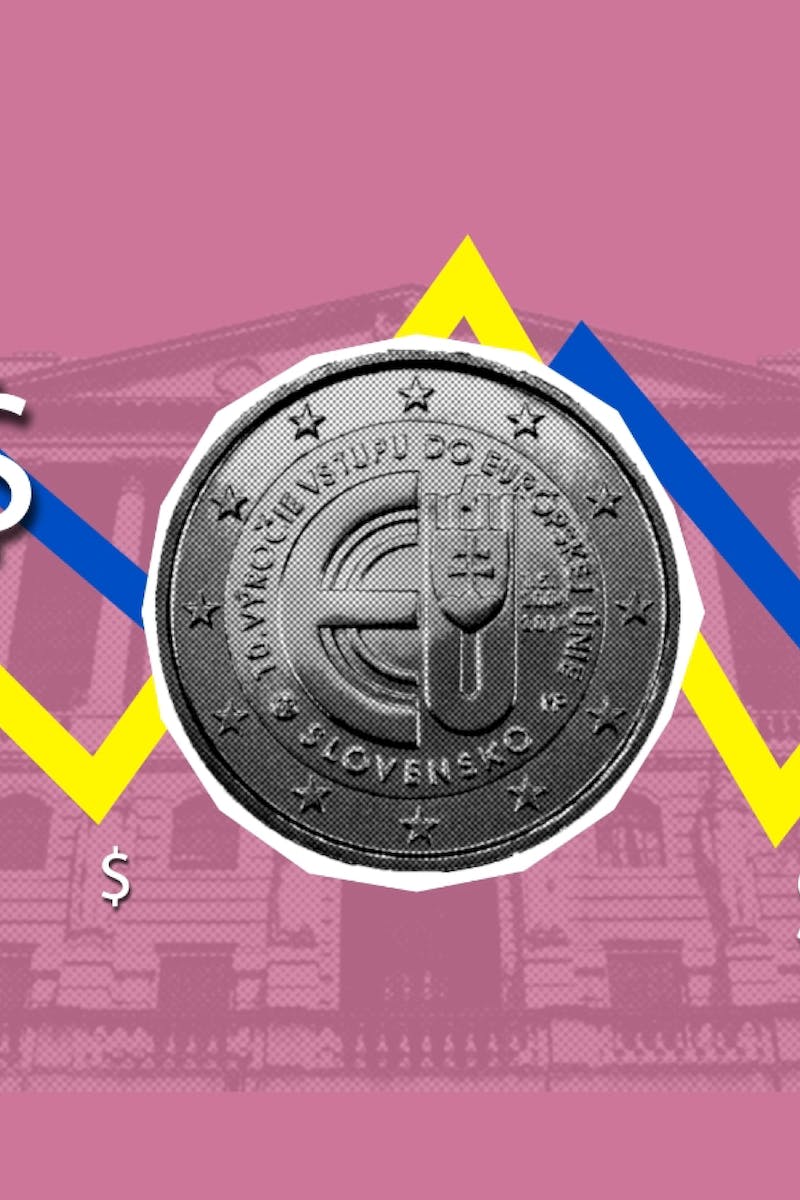 Why Microservices?
• Understanding the need for microservices
• Exploring the drawbacks of monolithic architecture
• Highlighting the advantages of microservices
• Examining companies using microservices
Photo by Pexels
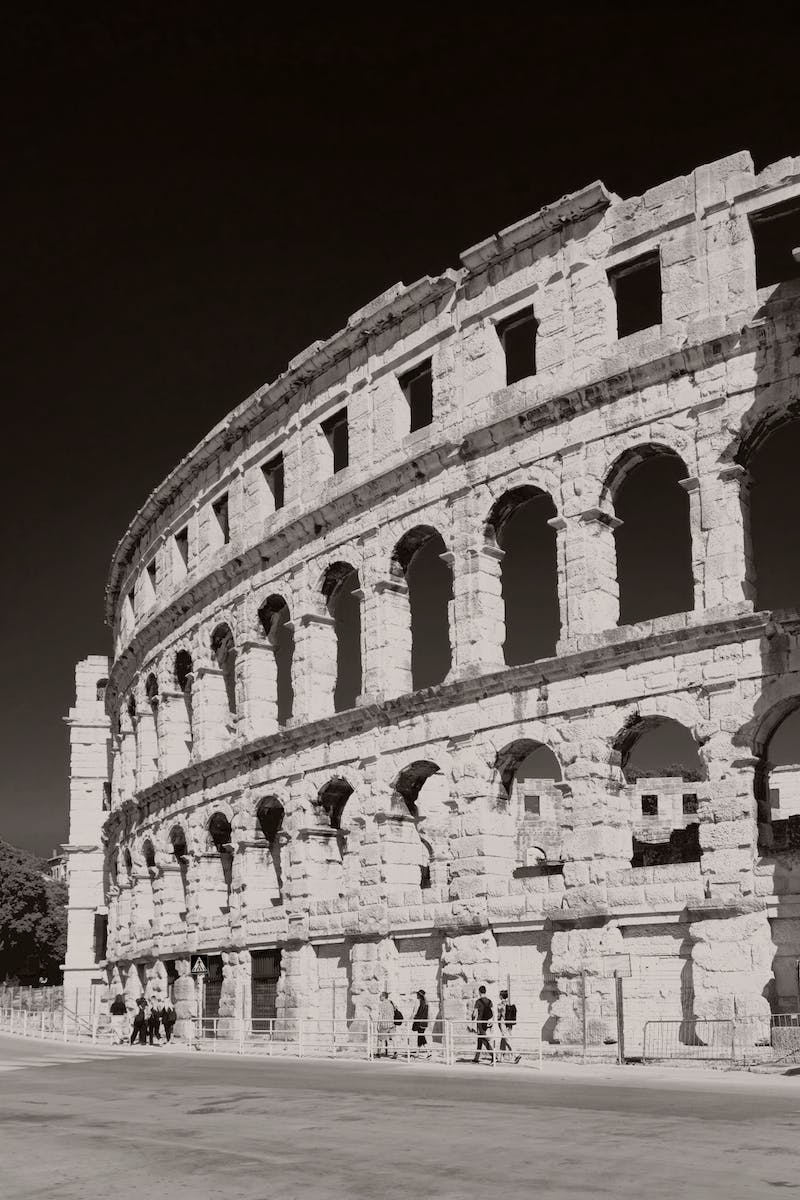 Monolithic Architecture
• Explaining the concept of monolithic architecture
• Highlighting the disadvantages of tightly coupled components
• Discussing issues with large and complex applications
• Exploring challenges with scalability and flexibility
Photo by Pexels
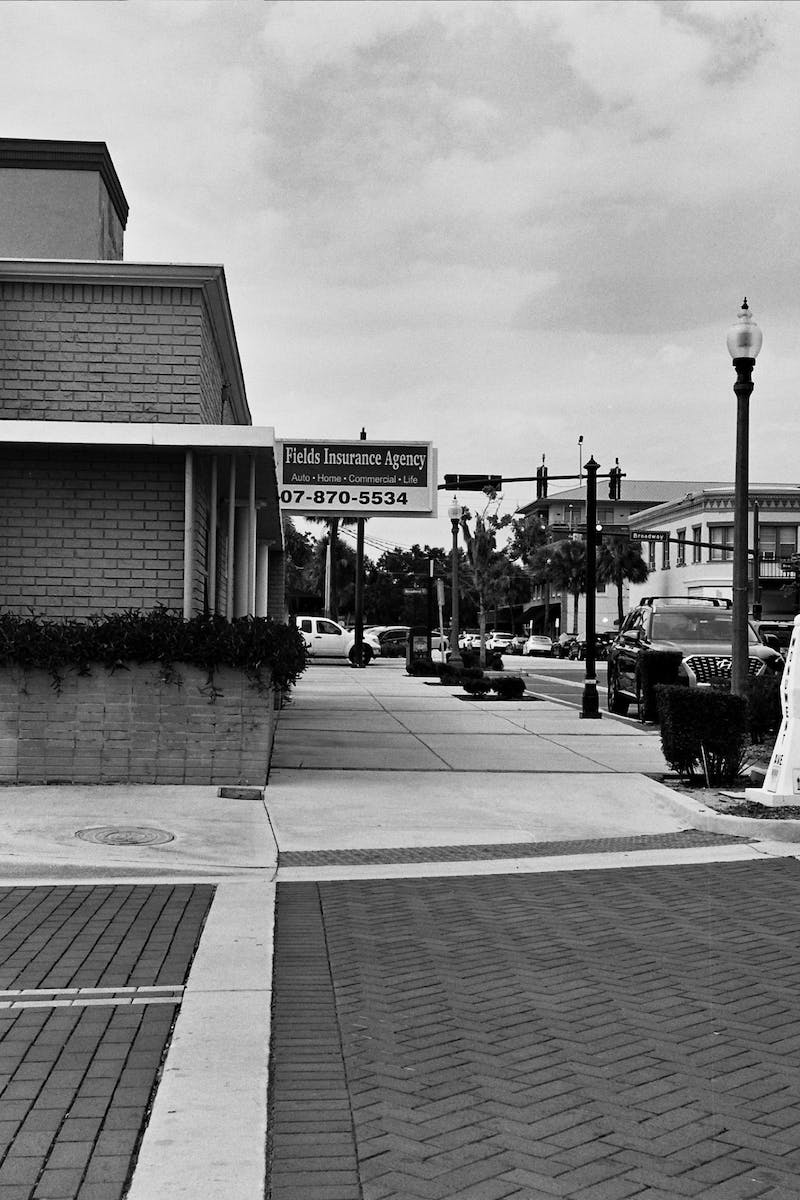 What are Microservices?
• Defining microservices architecture
• Highlighting the key features of microservices
• Explaining the concept of small, independent services
• Discussing loose coupling and language neutrality
Photo by Pexels
Advantages of Microservices
• Independent development of services
• Flexibility in deployment and updates
• Improved fault isolation and scalability
• Mixed technology stack for better fit
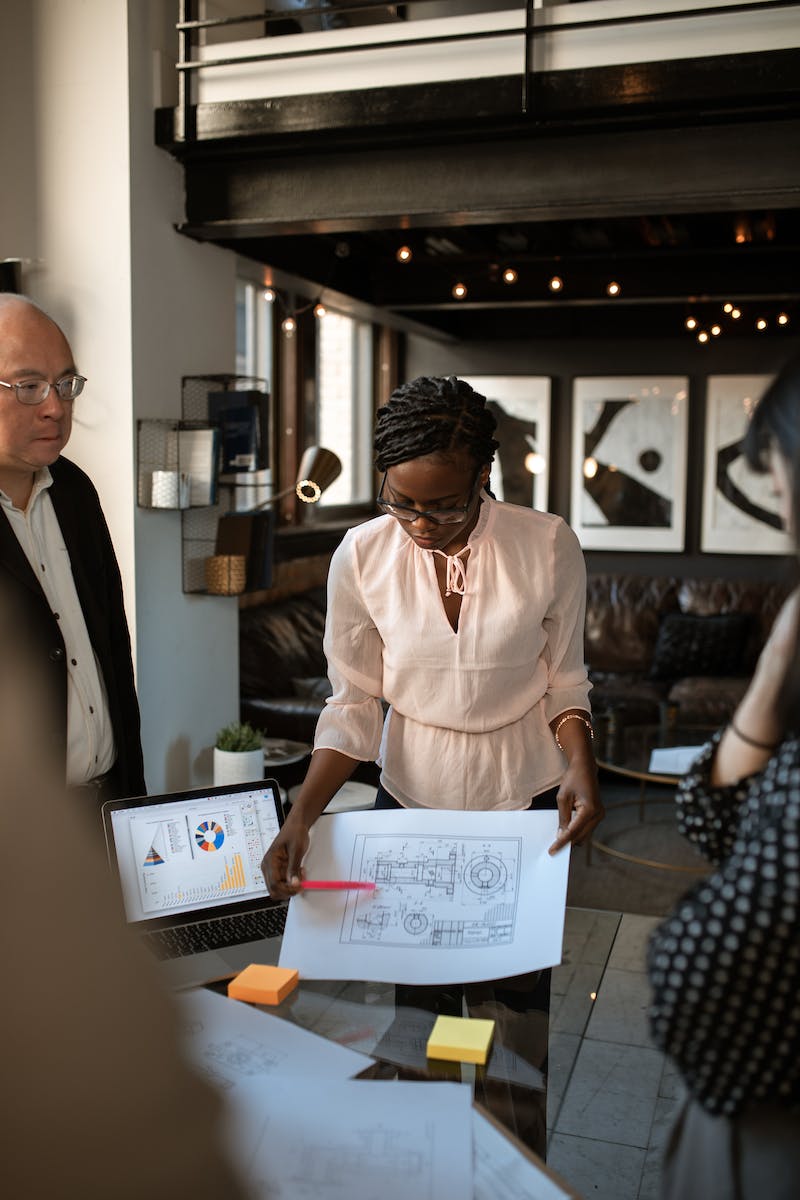 Companies Using Microservices
• Examining successful companies adopting microservices
• Highlighting Amazon, Netflix, Soundcloud, Twitter, Uber, and Paypal
• Discussing how microservices have enabled their growth and innovation
• Showing the widespread adoption of this architectural approach
Photo by Pexels
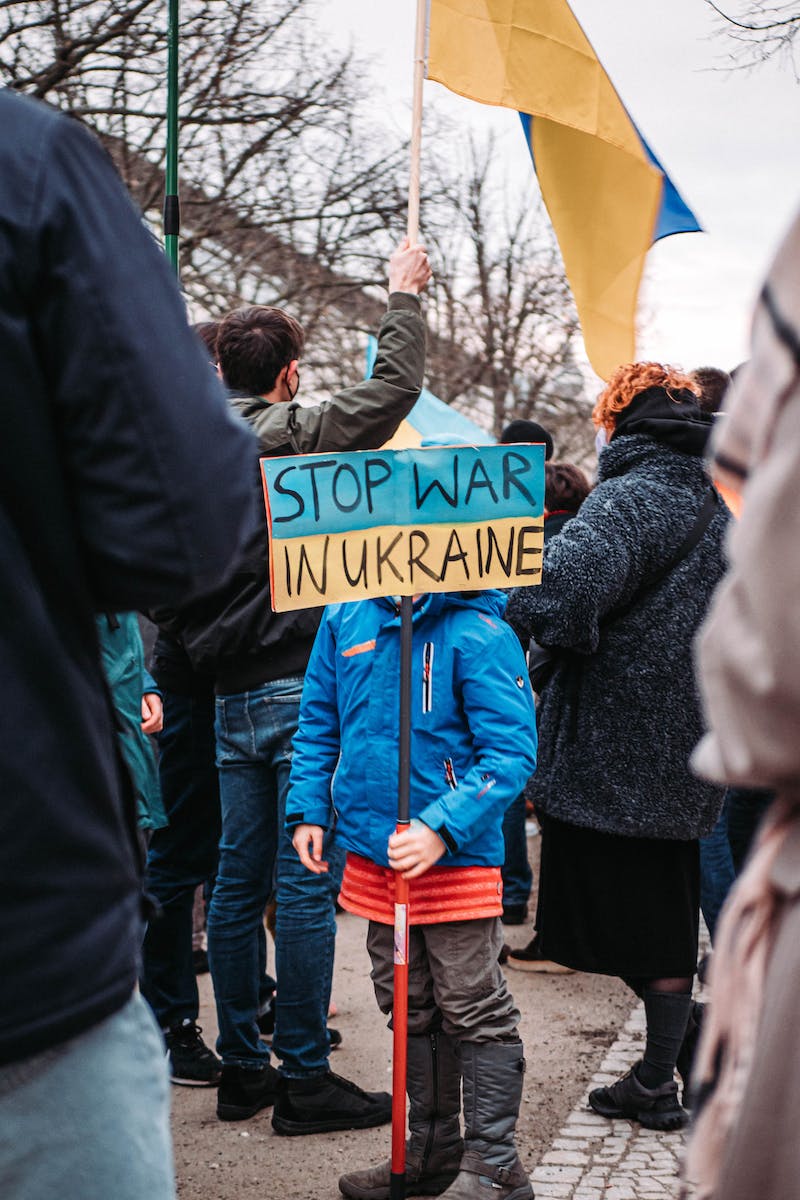 Demo: Microservices in Action
• Practical demonstration of microservices architecture
• Creating three services and showcasing communication between them
• Emphasizing the modularity and independence of each service
• Highlighting the benefits of microservices in action
Photo by Pexels
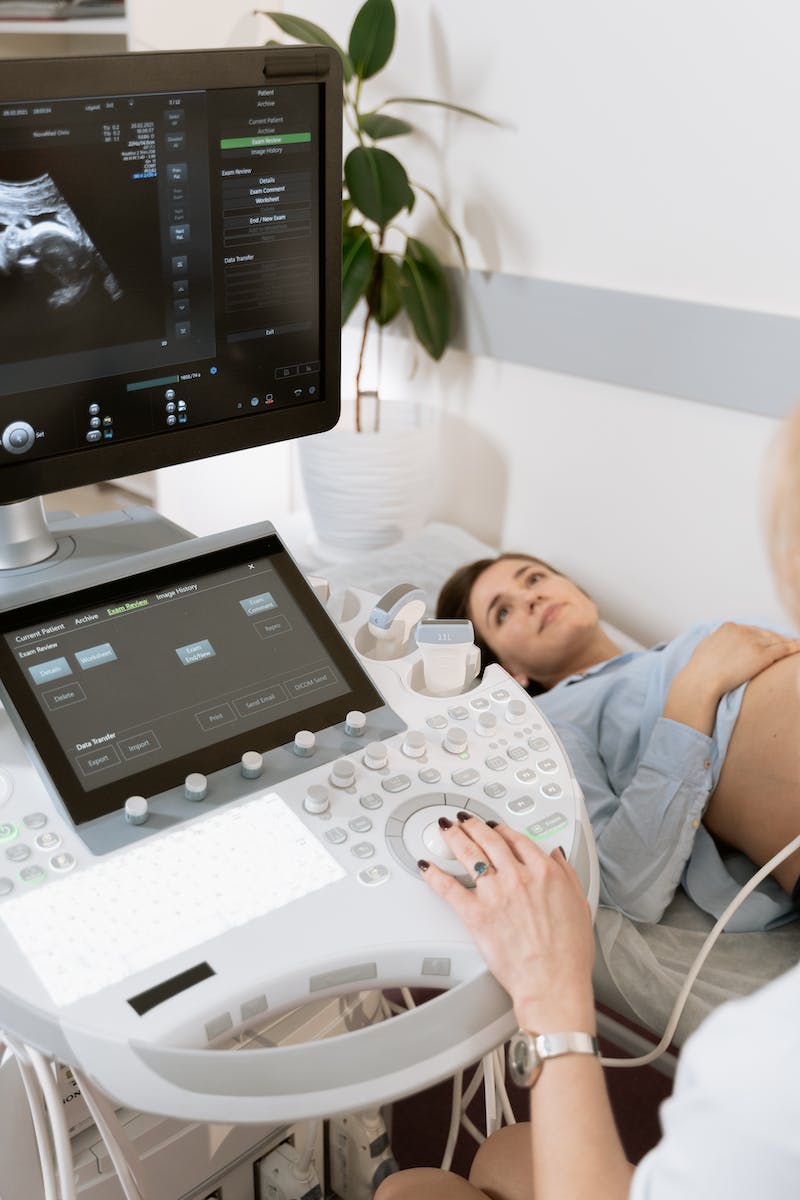 Conclusion
• Recap of the key points discussed
• Emphasizing the advantages of microservices architecture
• Encouraging adoption and further exploration of the topic
• Open to questions and discussions
Photo by Pexels